2201M21
-
CELLULAR AND MOLECULAR BIOLOGY COURSE
BIOLOGIA CELLULARE E MOLECOLARE



SVB0104 - CANCER GENETICS 
LESSON #7


2nd year / 2° Semester


Teacher: Antonella Roetto, PhD

antonella.roetto@unito.it
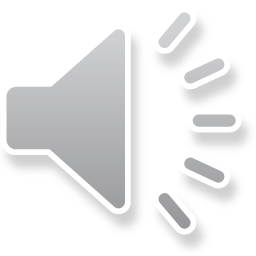 Adenoma-carcinoma sequence
Vogelstein’s model
Hypermethylation pathway
DNA-oxidative pathway
CRC hereditary syndromes as models of sporadic colorectal tumorigenesis
Hypermutability pathway
Familial 
adenomatous polyposis
Lynch syndrome or 
HNPCC
Epigenetic germline
alterations ?
MUTYH-associated 
polyposis
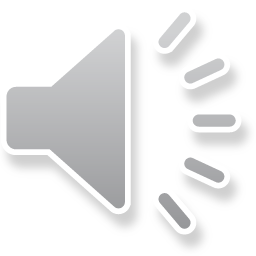 Al-Tassan et al.,Nature Genet, 2002
MUTYH-associated polyposis
MAP
The other player…
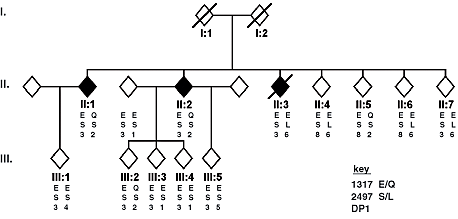 Family N
An alternative gene to APC is involved in the susceptibility to polyposis and CRC
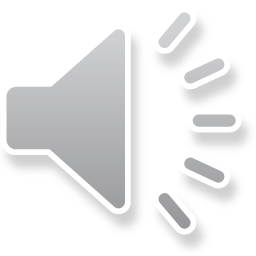 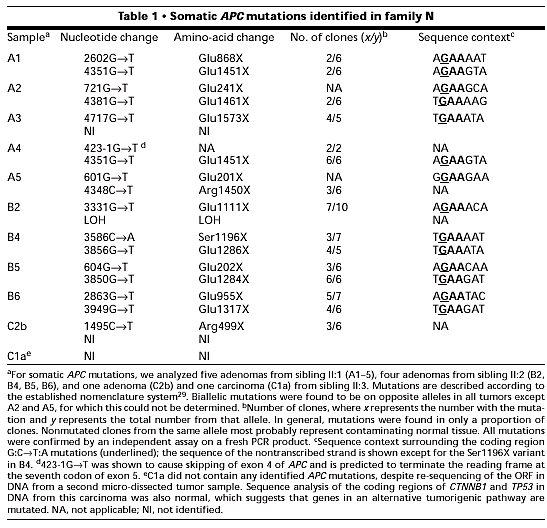 APC somatic analysis
APC ORF was sequenced in 11 adenomas and 1 carcinoma
15/18  G:C > T:A
Found more  G>T transversions than sporadic CRC or FAP tumors
Alterations in genes  involved in BER system ?
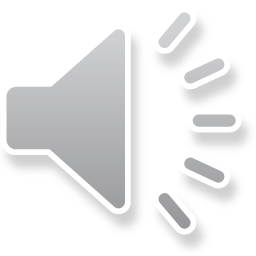 Al-Tassan et al., Nature Genet. 30, 227-232
BER  Base Excision Repair pathway
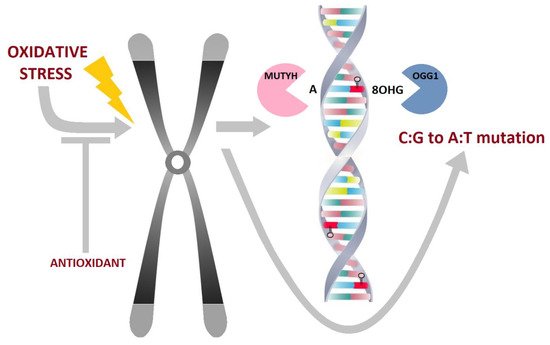 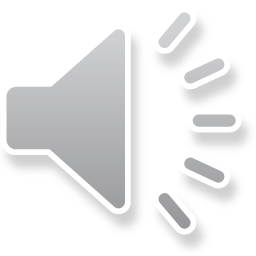 Vodicka et al, In J Mol Sci, 2020
BER (Base Excision Repair)
Oxidative DNA damage repair
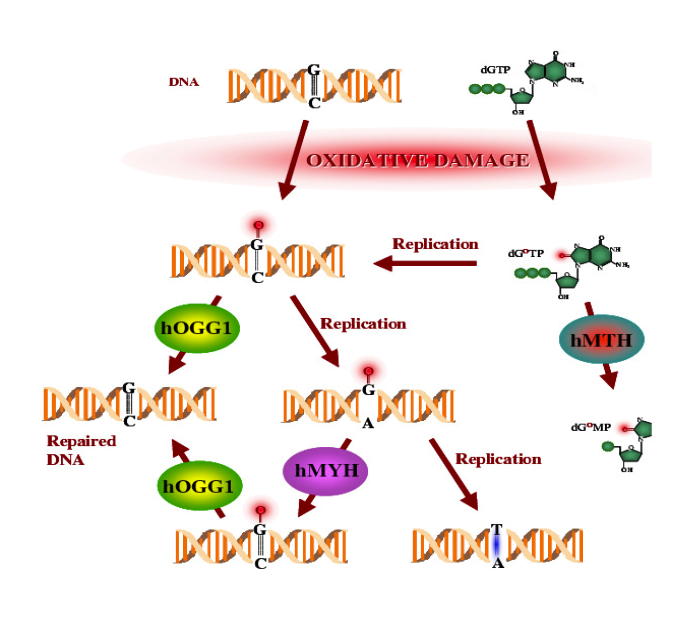 G	8-oxo-dG
A	8-oxo-Da
T, C
DNA nuclease
MTH  (mutT)
DNA glycosylases
OGG1  (mutM)
MYH  MUTYH (mutY)
9 more……
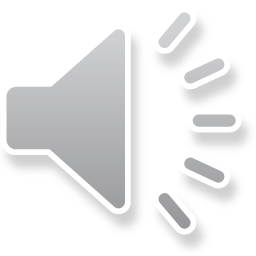 ↑ expression in  20 cancer sites
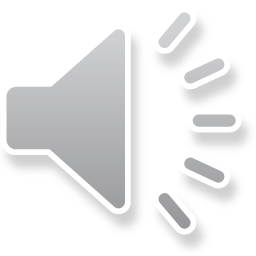 Vodicka et al, In J Mol Sci, 2020
Microbioma and ROS and BER and Cancer
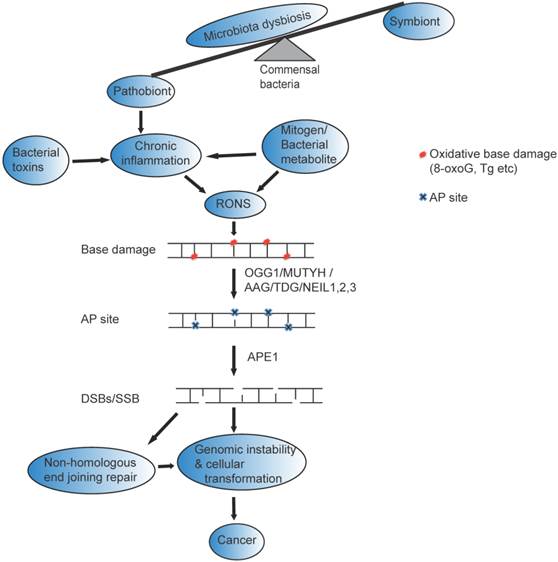 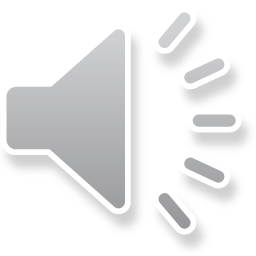 Ray and Kidane , 2016
Microbioma and ROS and Colorectal Cancer
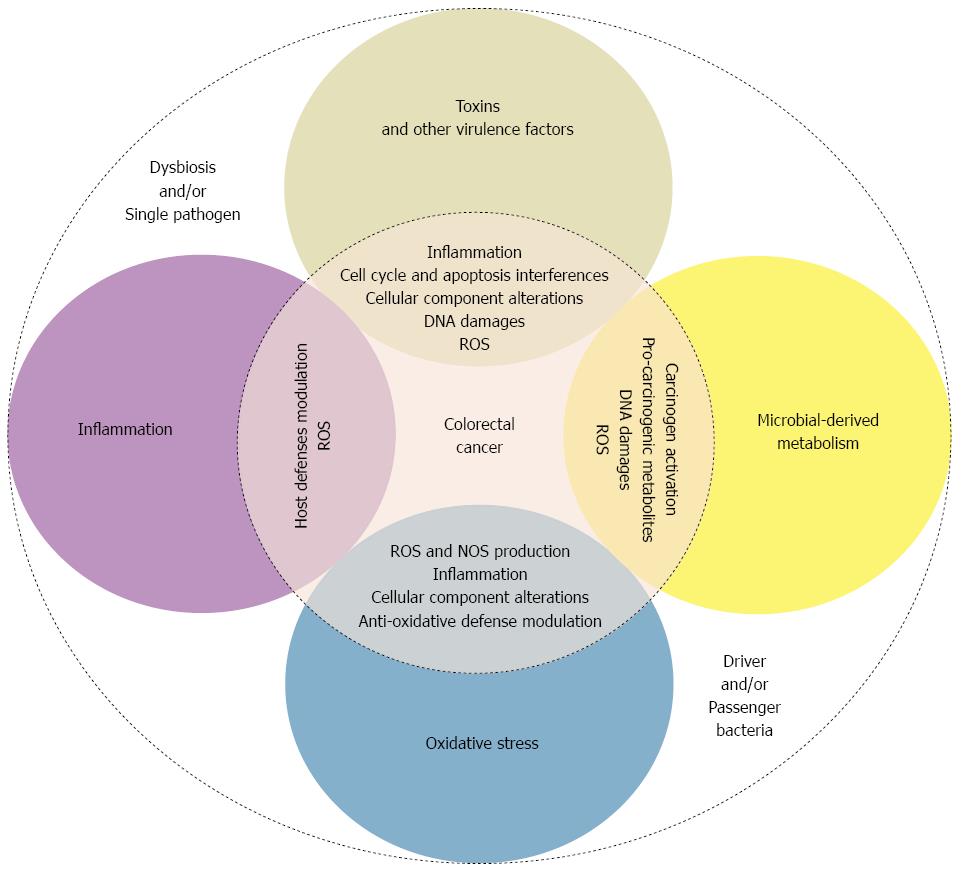 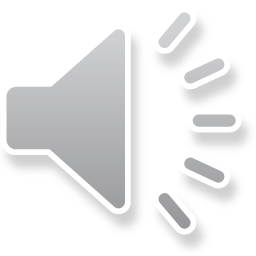 Gagniere et al, 2016
Al-Tassan et al.,Nature Genet, 2002
MUTYH-associated polyposis
MAP
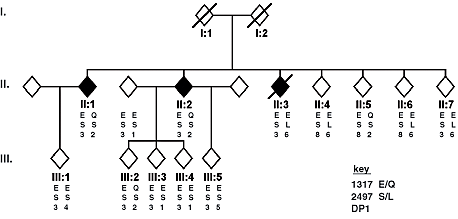 Family N
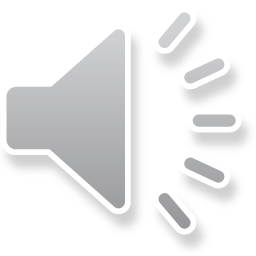 Constitutional analysis of BER genes in the affected individuals of N family
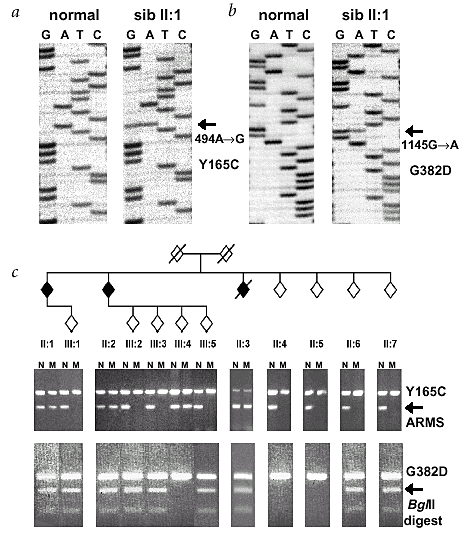 Identified biallelic mutations in MUTYH gene
exon 7  :  Y165C
exon 13 :  G382D
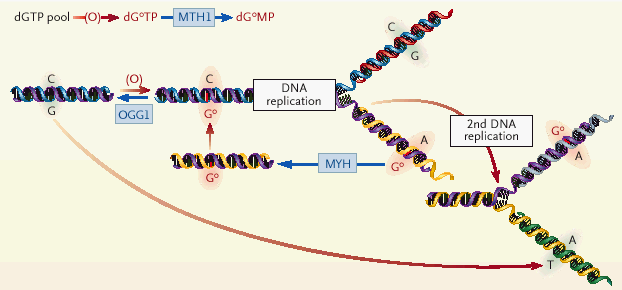 X
Oxidation causes the formation of  8-oxoG, which mispairs with adenine. At the division A is paired  with G (G>T transversion)
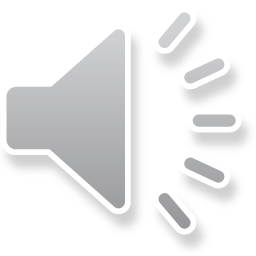 Involvement of other DNA repair systems by interacting with MSH6 (MMR), PCNA e APE1 (recombination)
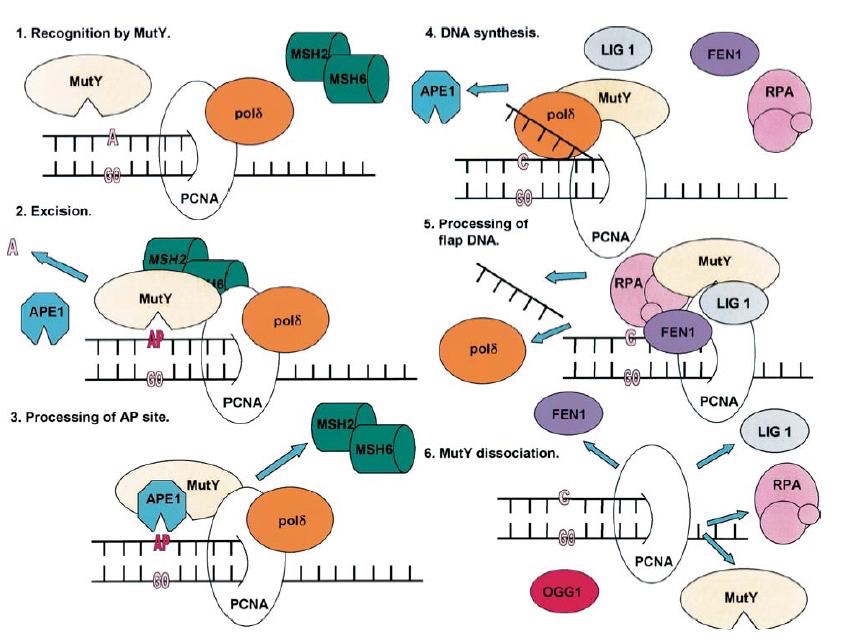 MUTYH is  a 7.1 Kb gene, mapping on 1p34.3-1p32.1
It codes for  a 535 aa protein
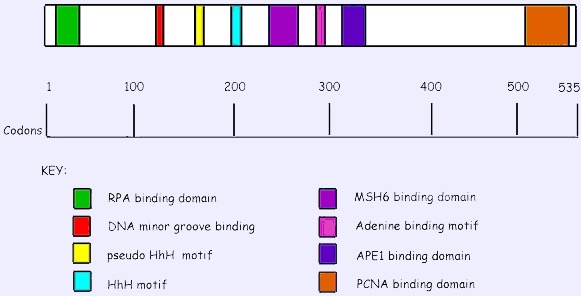 conserved domains involved in:
DNA binding
protein-protein interaction
nuclear and mitochondria signals
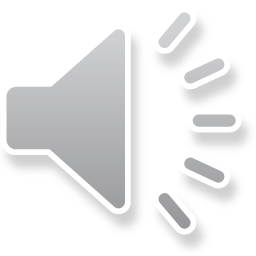 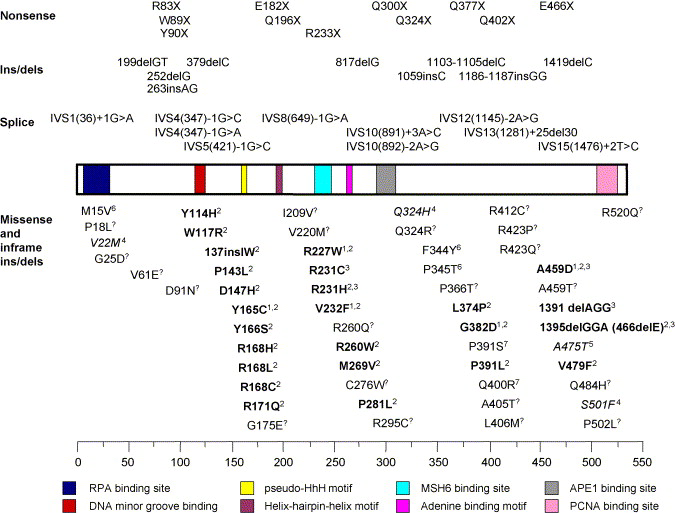 recessive autosomic inheritance
 AFAP with  >15 adenomas
 most of the mutations are p.Y165C and p. G382D
Cheadle and Sampson,DNA repair, 2007
20% of patients carry other mutations involving most of the exons
 mutations can involve also splicing and introns
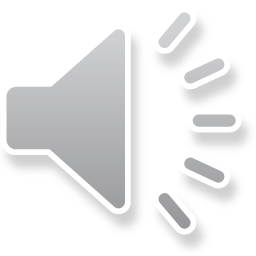 No genotype-phenotype correlation
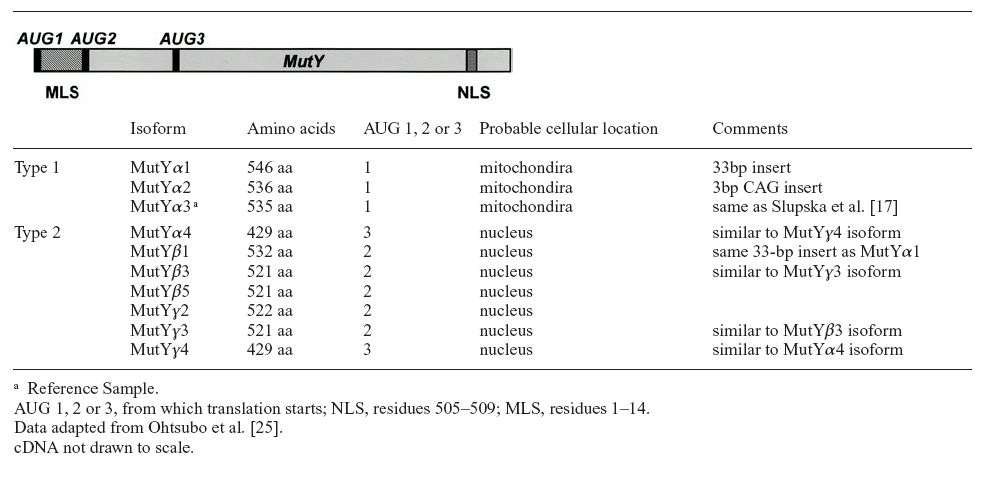 MAP patients carrying biallelic germline MUTYH mutations show  a characteristics perinuclear MUTYH expression in the colonic mucosa and adenomas cells
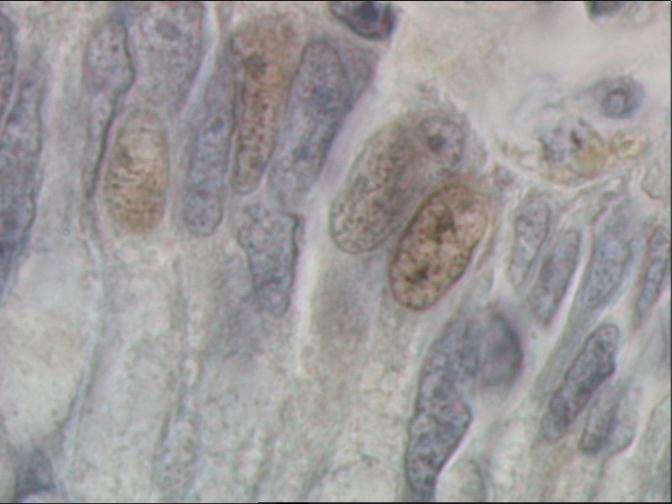 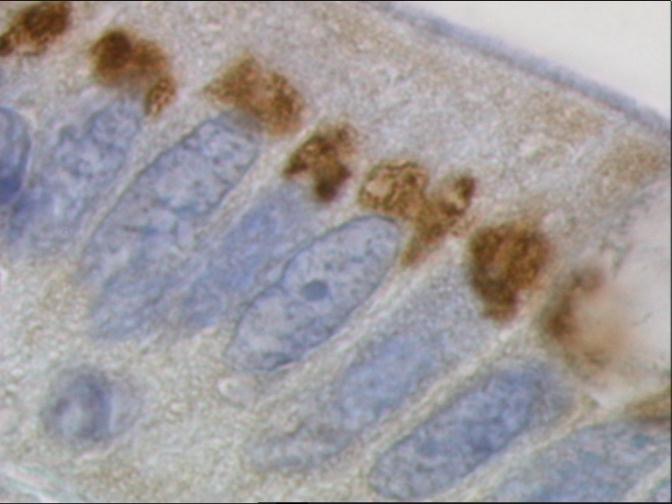 Parker and Eshleman,Cell Mol Life Sci, 2003
MUTYH gives rise to 
10 alternative isoforms
Control
MUTYH is present  in
both  nucleus and
mitochondria
MAP patient
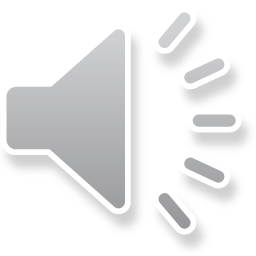 MUTYH  carcinogenesis
somatic G>T transversions in target genes
APC and KRAS
Oxidative damage
constitutive impaired MUTYH
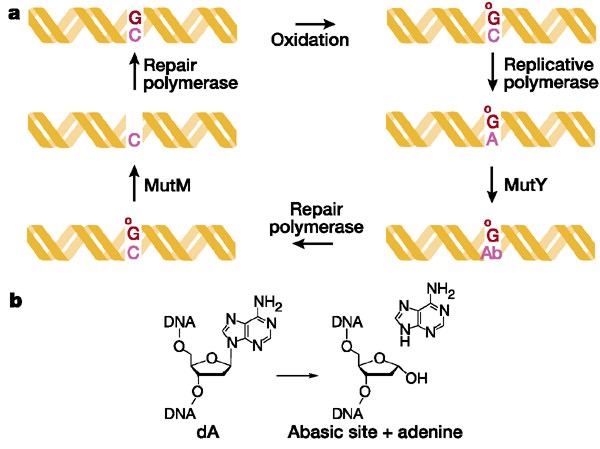 onset of 8-oxoG mispairing  with adenine
G>T transversions
Few mutations in  p53,  BRAF, SMAD4, TGFßRII
MAP partly follows adenoma-carcinoma sequence
Progression can be rapid (carcinomas in 50% of patients at presentation)
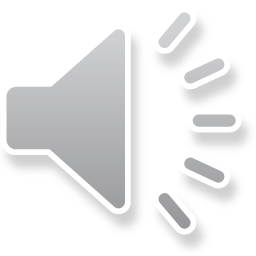 Other factors ?
Deletions  of chromosome 1p, 17, 19 and 22;duplications of chromosomes 7 and 13
Venesio et al., 2014
1. Aneuploidy: 80 % MAP vs 60% FAP
Cardoso et al, Cancer Res, 2006
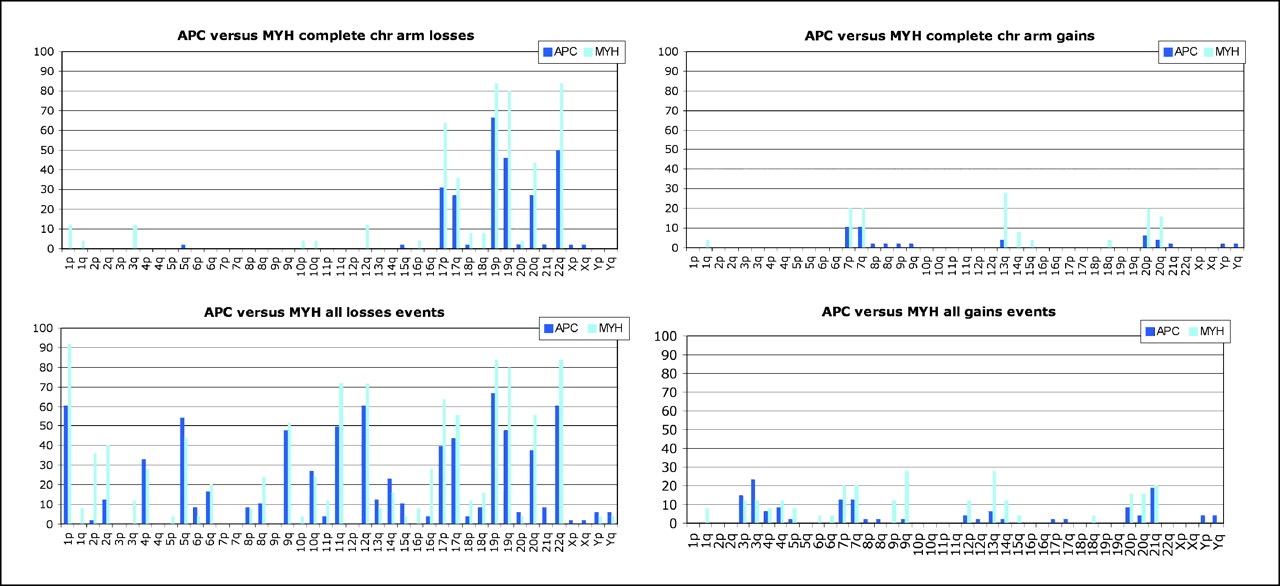 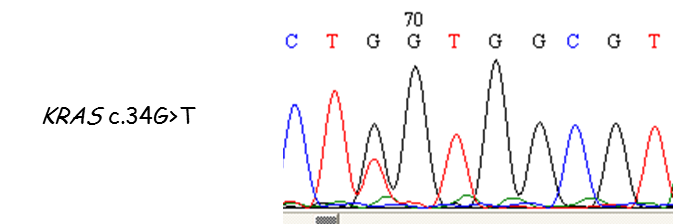 2. Somatic G>T transversions in “target” KRAS gene of MAP adenomas and carcinomas
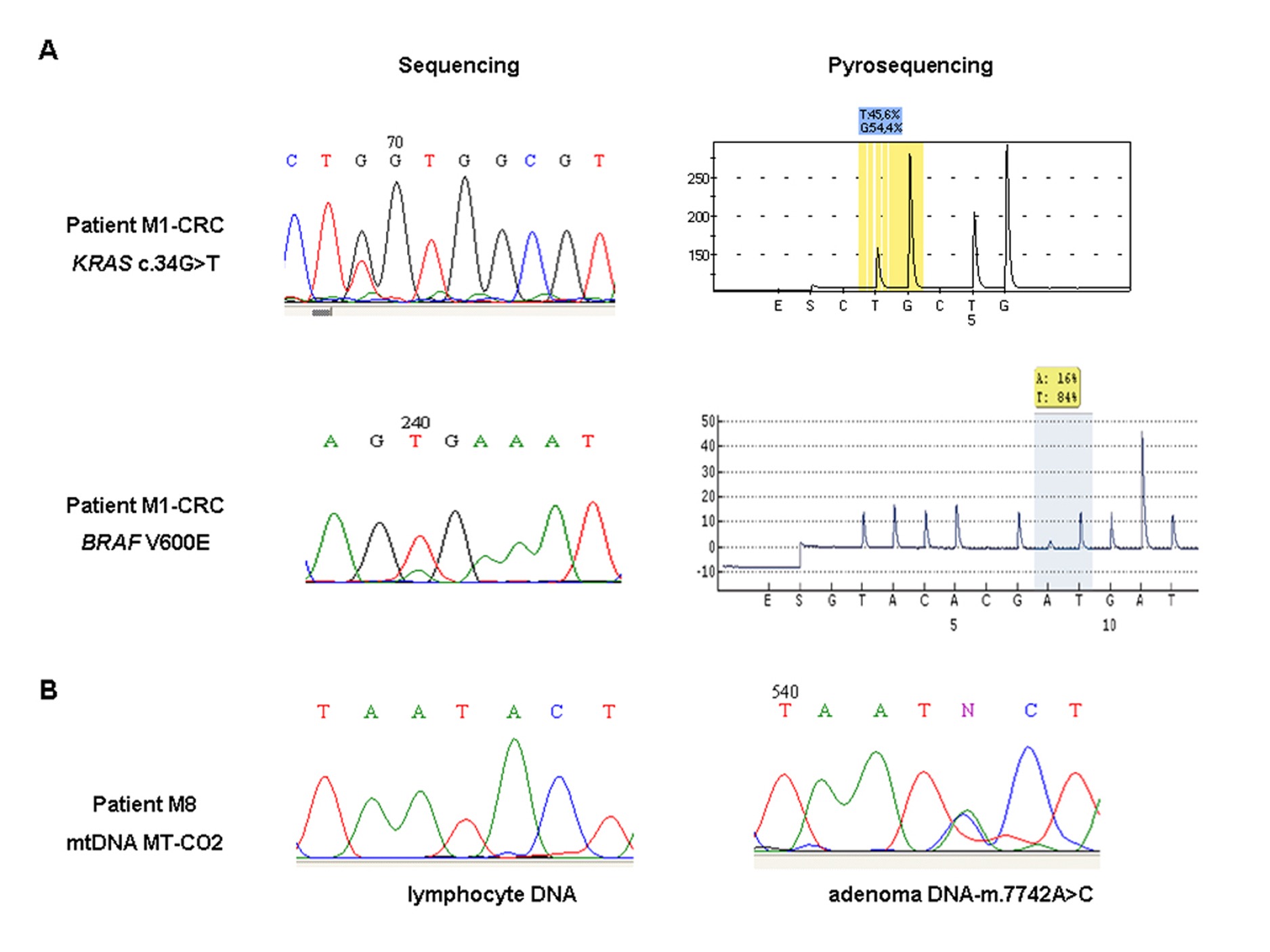 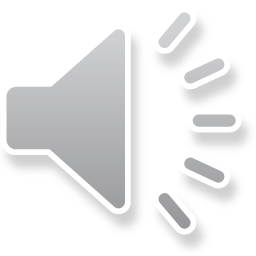 2. Specific mutations  in “target” mitochondrial genes of MAP adenomas and carcinomas
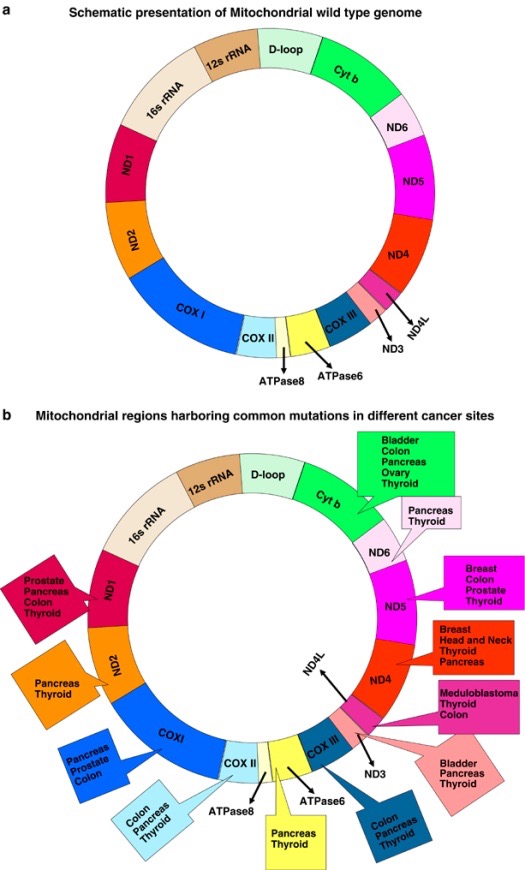 Errichiello et al., 2015
…The sequence analysis revealed 17 different variants, in the MT-CO2 gene of MAP patients (P<0.0001) who frequently carried the hotspot m.7763 G>A mutation…D-loop instability was also significantly associated with variants grouped inside the MT-CO2 gene (P=0.006)…
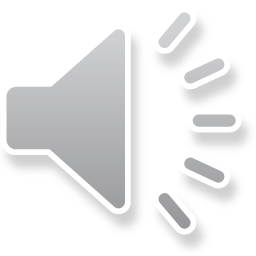 Adenoma-carcinoma sequence
Vogelstein’s model
Hypermethylation pathway
DNA-oxidative pathway
CRC hereditary syndromes as models of sporadic colorectal tumorigenesis
Hypermutability pathway
Familial 
adenomatous polyposis
Lynch syndrome or 
HNPCC
Epigenetic germline
alterations ?
MUTYH-associated 
polyposis
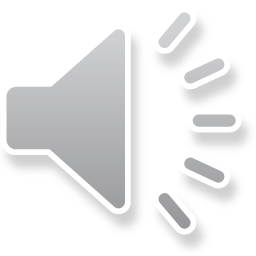 Polypoid
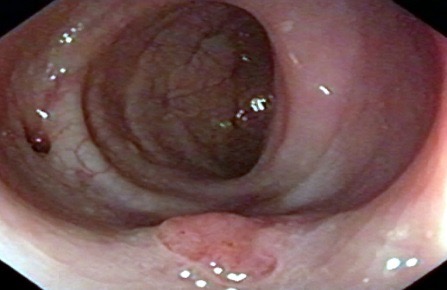 Non Polypoid
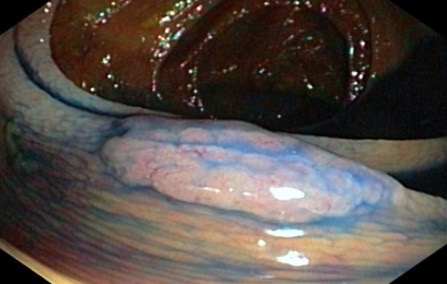 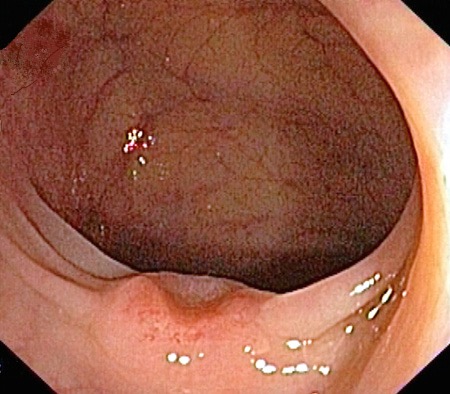 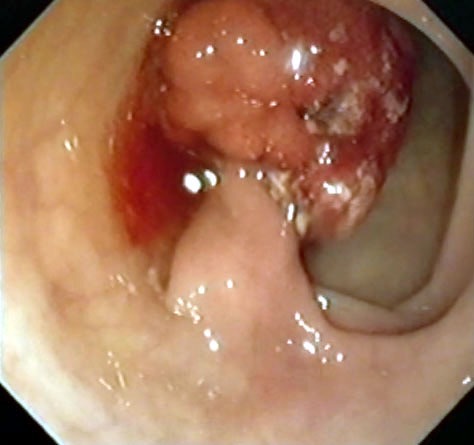 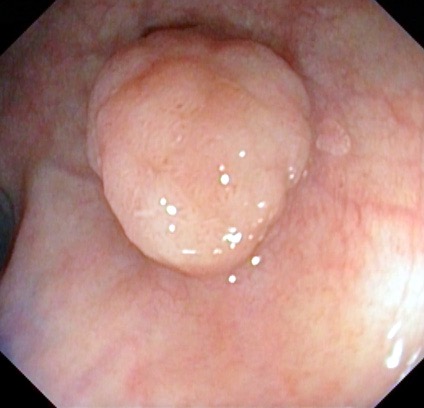 Lynch syndrome or
Hereditary Non Polypoid Cancer Colon
HNPCC
Most common form of hereditary CRC
Vertical transmission, CCR develops at a young age (<50 years), mainly in right colon
Several extra-colonic tumours (endometrial, gastric, urinary and biliopancreatic carcinomas)
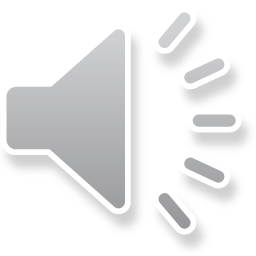 Lynch syndrome or
HNPCC
Autosomic dominant transmission 
This syndrome is in likage with  mutations in “DNA mismatch repair” (MMR) genes
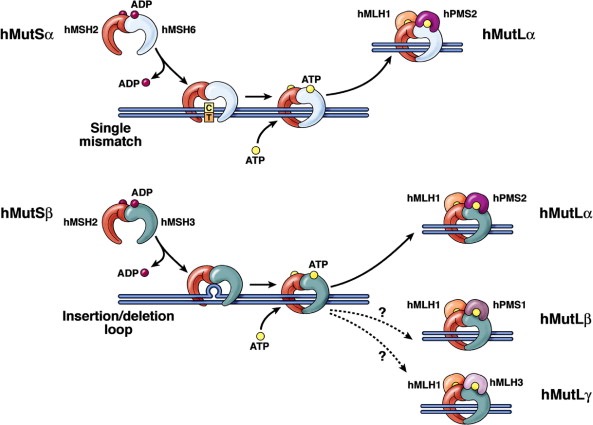 MMR gene   chrom.             %.
MSH2	       2p21	          38%
MLH1	      3p21-23       49%
PMS1	      2q31-33       0.3%
PMS2	        7p22          2%
MSH6	        2p21           9%
MLH3	      14q24.3        2%
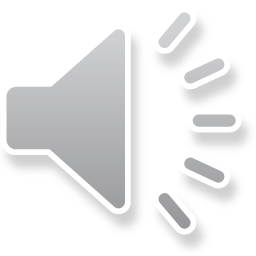 during DNA replication….
base 
misincorporation
Mismatches
purine-purine (G/G,   A/A,   G/A)
purine-pyrimidine (G/T,   A/C)
pyrimidine-pyrimidine (C/C,   T/T,   T/C)
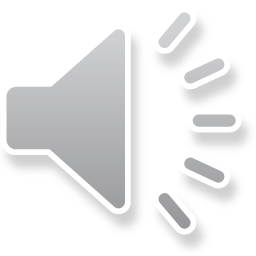 Fidelity in DNA replication
Single-base substitutions arise once in every 104 - 106 nucleotides incorporated
The proofreading activity of replicative DNA polymerases increases the fidelity to one error in 107 to 108
DNA Mismatch Repair (MMR) reduces the error rate to one error in 109 to 1010
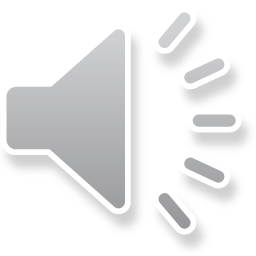 The Mismatch Repair (MMR) is an evolutionary well conserved pathway which greatly improve fidelity during DNA replication
by repairing errors of the DNA polymerase:
i) base-base mismatches due to insertion of an incorrect 
nucleotide in the newly synthesized strand
ii) insertion/deletion loops (IDL) caused by strand slippage 
during DNA replication
MMR also affects:

- Meiotic and mitotic recombination
- Processing and signaling of DNA-damage by methylating agents
- Processing of oxidative DNA damage
- Triplet Repeat stability
- Immunoglobulin diversity 
- Bacterial adaptation and evasion of host immunity 
- Genetic diversity in plants
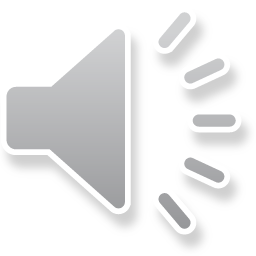 MutSα
MutSβ
MLH1
PMS2
MutLα
DNA errors are detected by 
MSH2/MSH6 and MSH2/MSH3 heterodimers
MSH6
MSH2
MSH3
1-2 nt loops
base/base mismatches
3-8 nt loops
MSH2
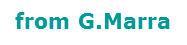 MLH1/PMS2 heterodimers 
are recruited for excision and synthesis of the new repaired strand
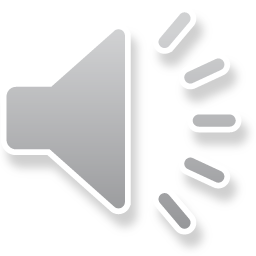 MMR genes form  multiproteic complexes that jointly work to repair mispairing during DNA replication
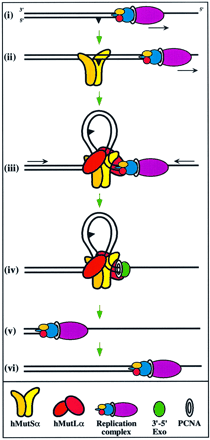 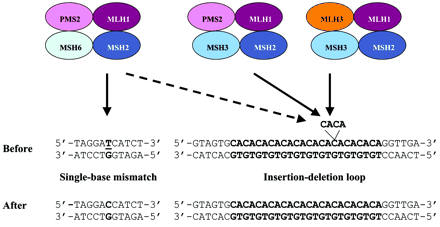 When MMR is impaired, short repeated sequences  (microsatellites) are prone to insert errors during replication
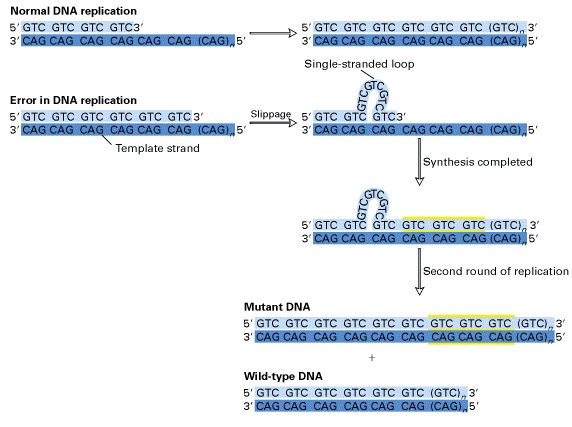 Microsatellite instability (MSI)
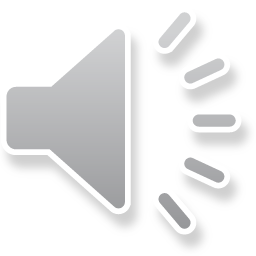